#RabiesEndsHere
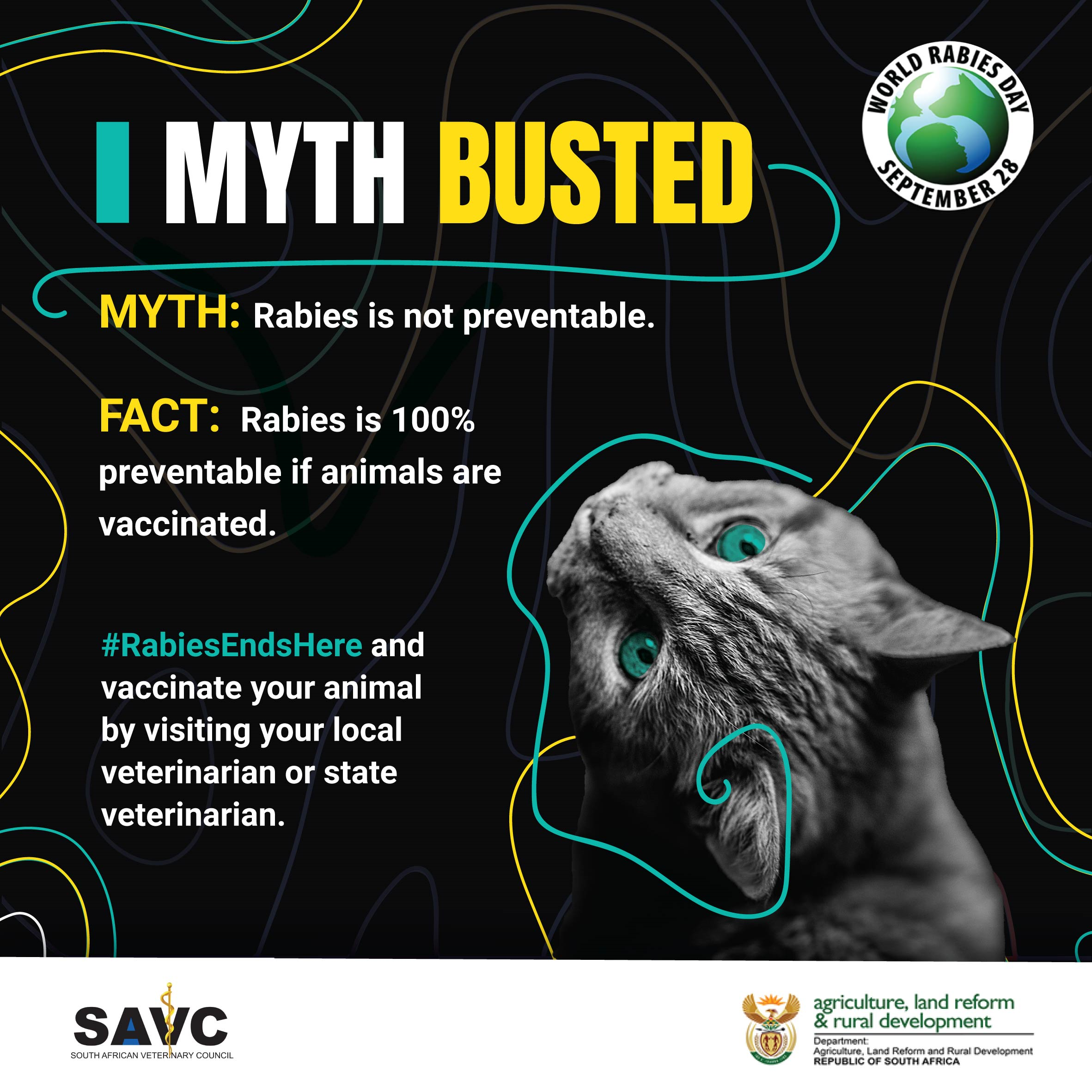 1
#RabiesEndsHere
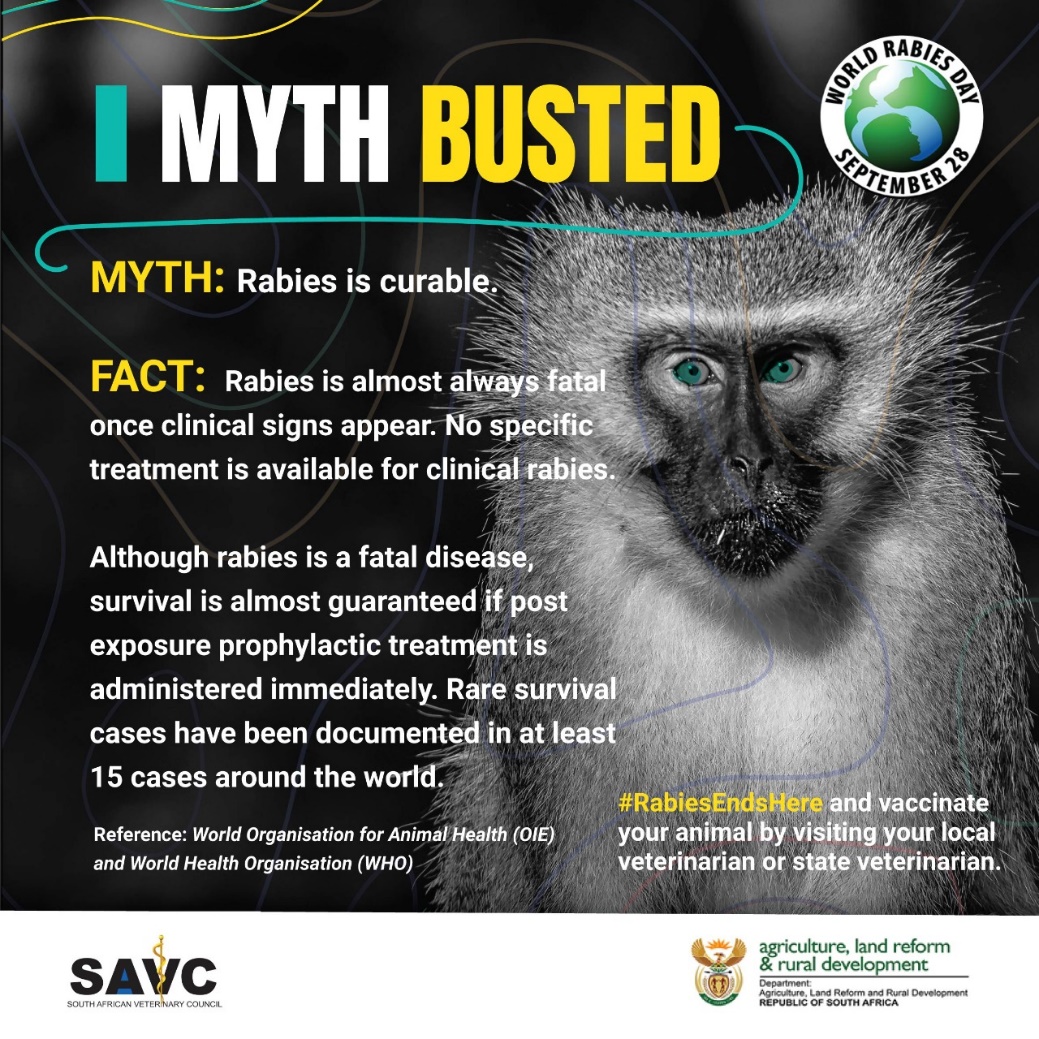 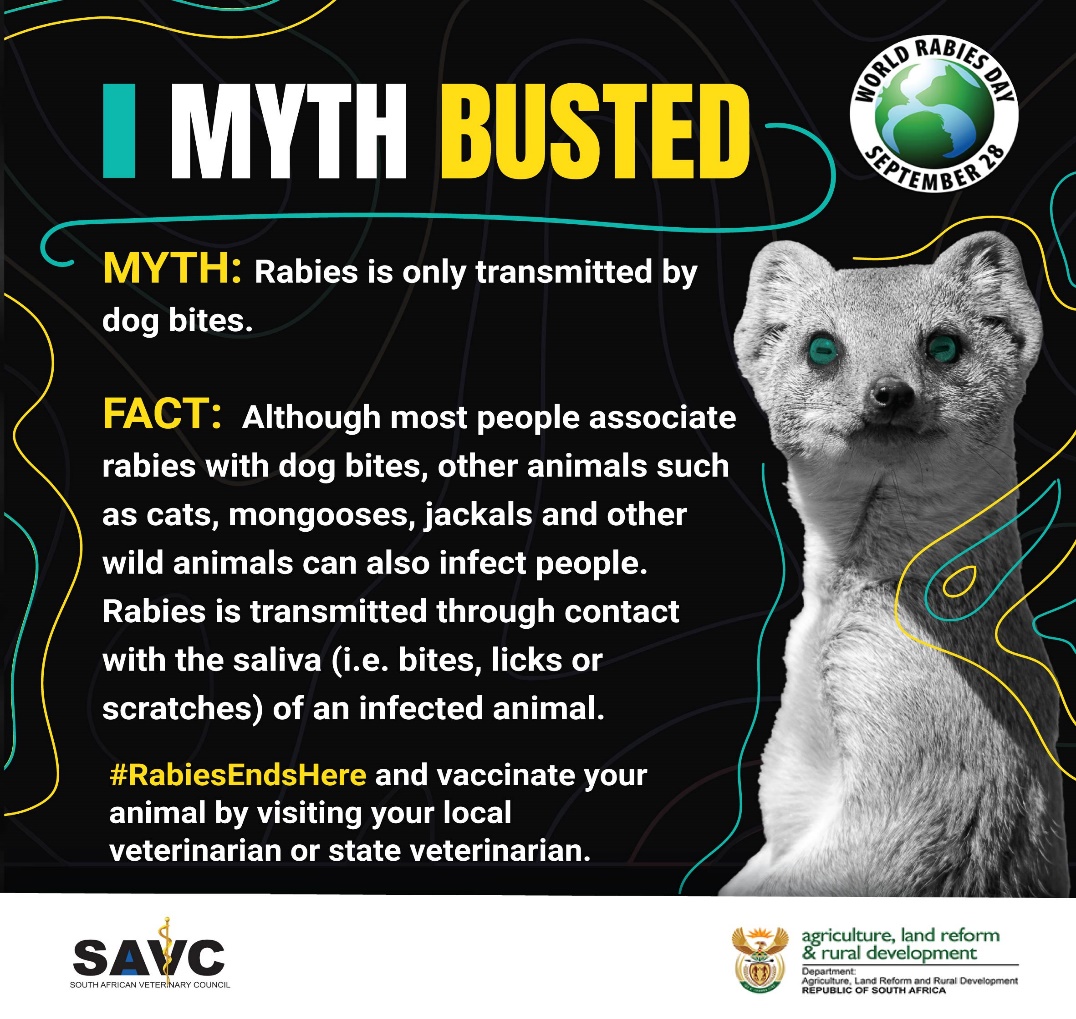 2